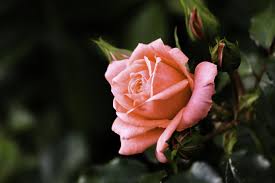 শুভেচ্ছা
ধন্যবাদ
বাড়ির কাজ
শিখনফলঃ
মূল্যায়নঃ
শুভেচ্ছা
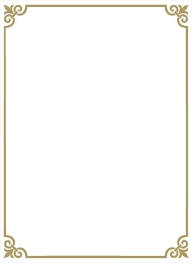 পাঠ পরিচিতি



শ্রেণিঃ 8ম
বিষয়ঃ গণিত
অধ্যায়ঃ এক 
নামঃ পাটিগনিত   
বিষয়বস্তুঃপ্যাটার্ন
সময়ঃ ৪৫ মিনিট
তারিখঃ ২০/02/2021
শিক্ষক পরিচিতি


নামঃ মোঃ আবু তাহের
 সহকারী শিক্ষক
পাঠানটুলী খান সাহেব সিটি কর্পোরেশন 
বালিকা উচ্চ বিদ্যালয়
Email:
taher.joramtal@gmail.com
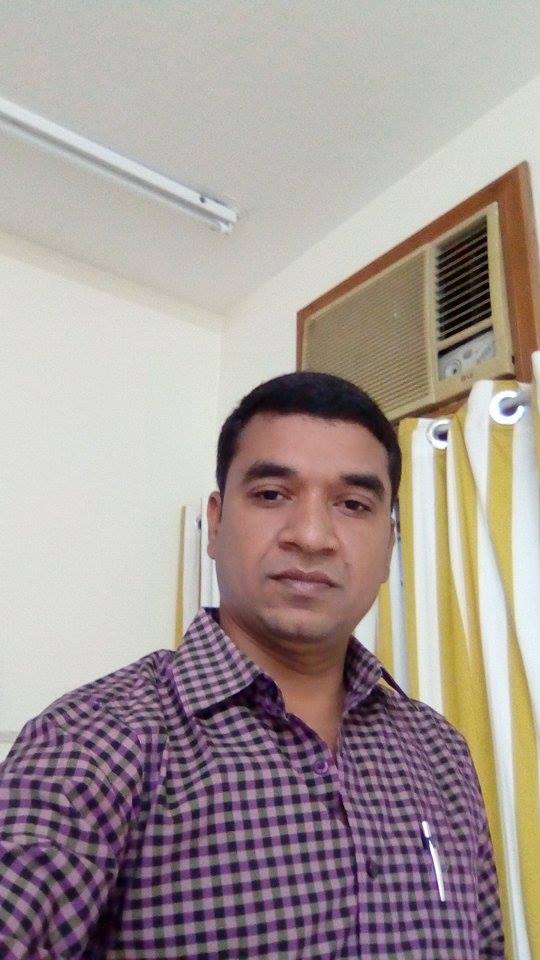 [Speaker Notes: স্লাইডটি হাইড করে রাখা হয়েছে।]
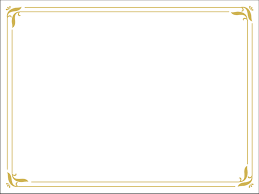 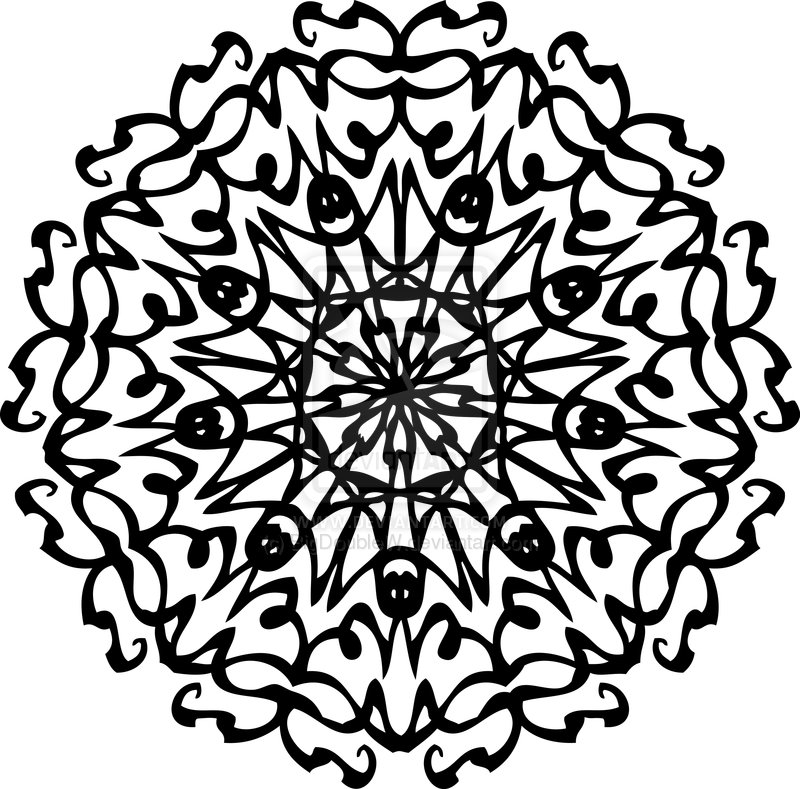 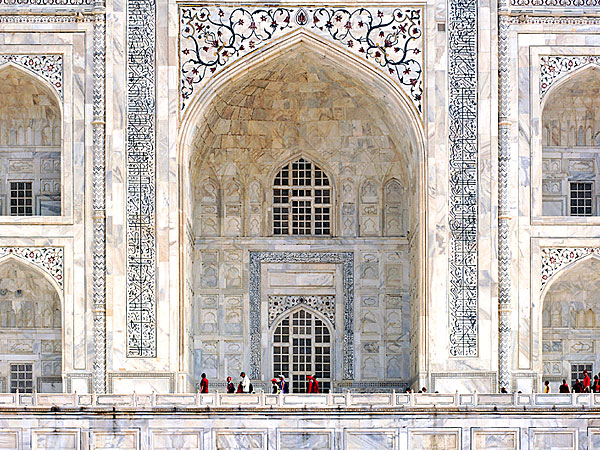 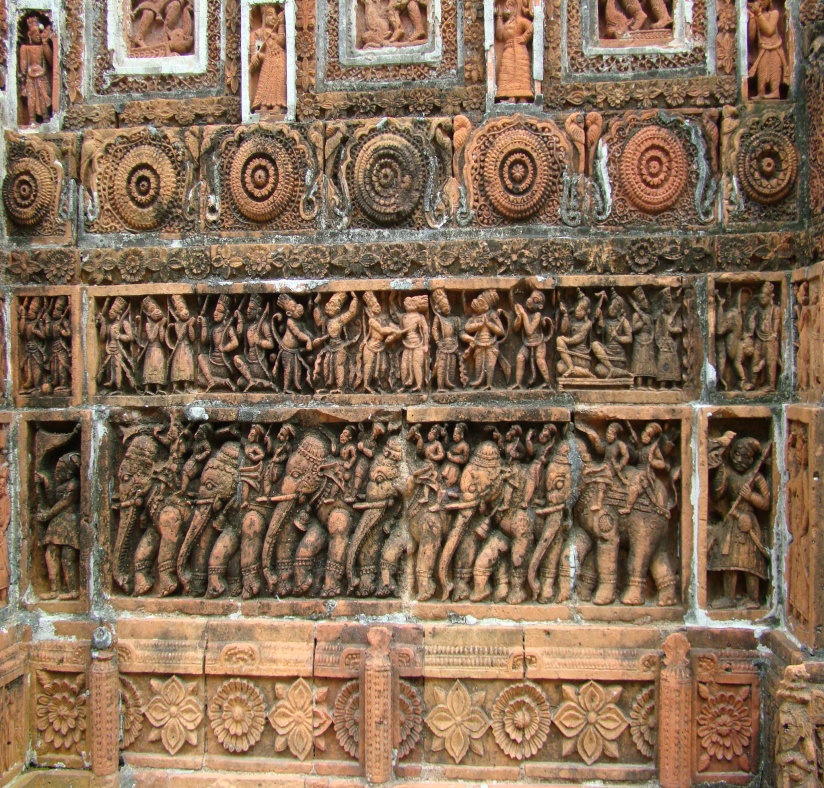 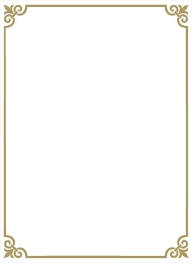 শিখনফলঃ
  প্যাটার্ন কী তা বলতে পারবে।
 প্যাটার্নের প্রকারভেদগুলো বর্ণনা করতে পারবে।
 প্যাটার্ন হতে পরবর্তী সংখ্যা নির্ণয় করতে পারবে ।
 ম্যাজিক বর্গ নির্মাণ করতে পারবে।
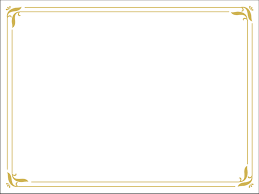 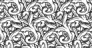 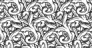 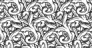 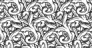 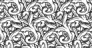 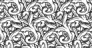 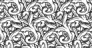 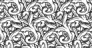 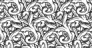 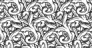 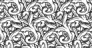 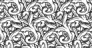 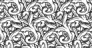 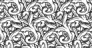 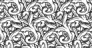 ৫,
১০,
১৫,
২০,
২৫,
৩০,
৩৫, .........
ধন্যবাদ
বাড়ির কাজ
শিখনফলঃ
মূল্যায়নঃ
শুভেচ্ছা
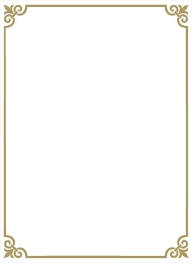 প্যাটার্ন
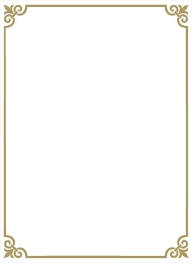 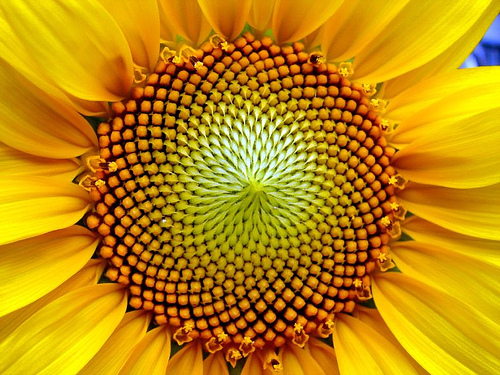 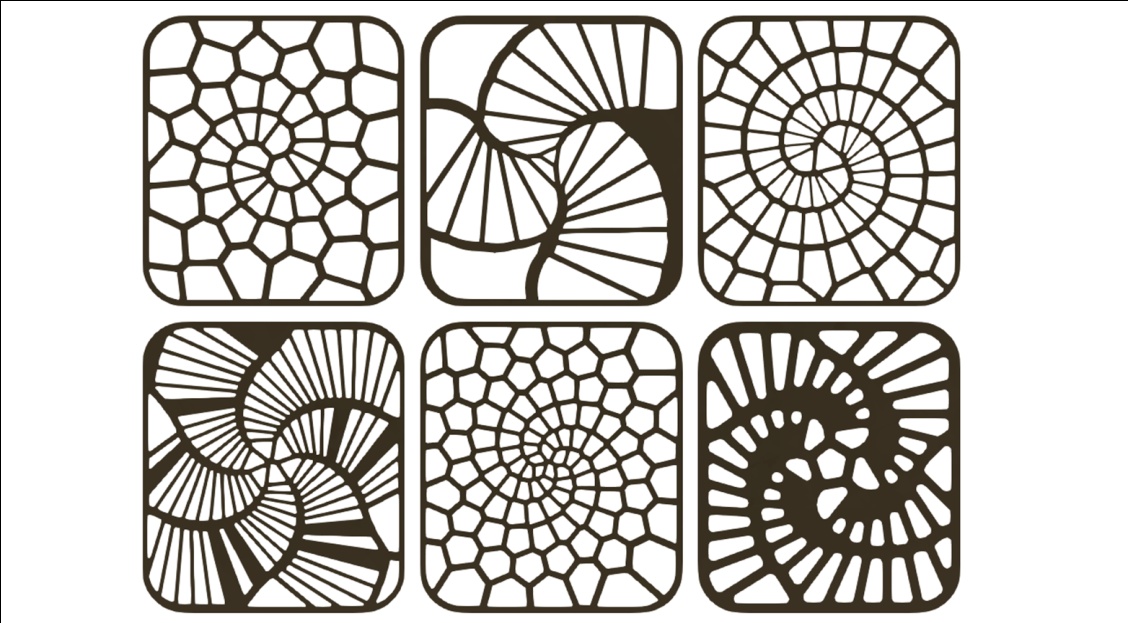 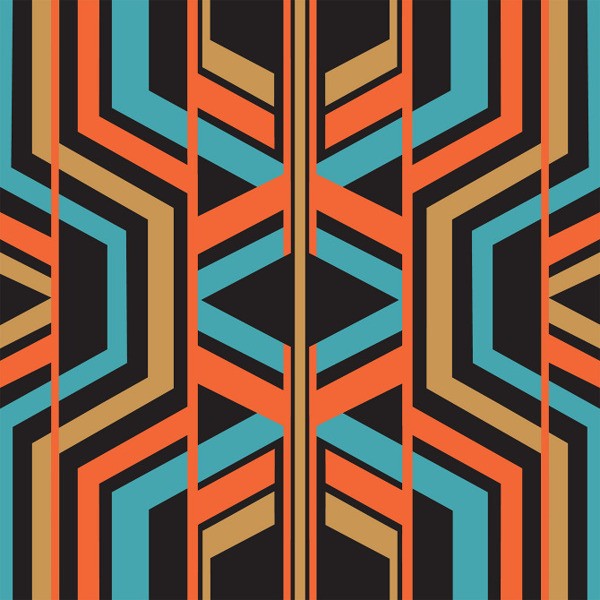 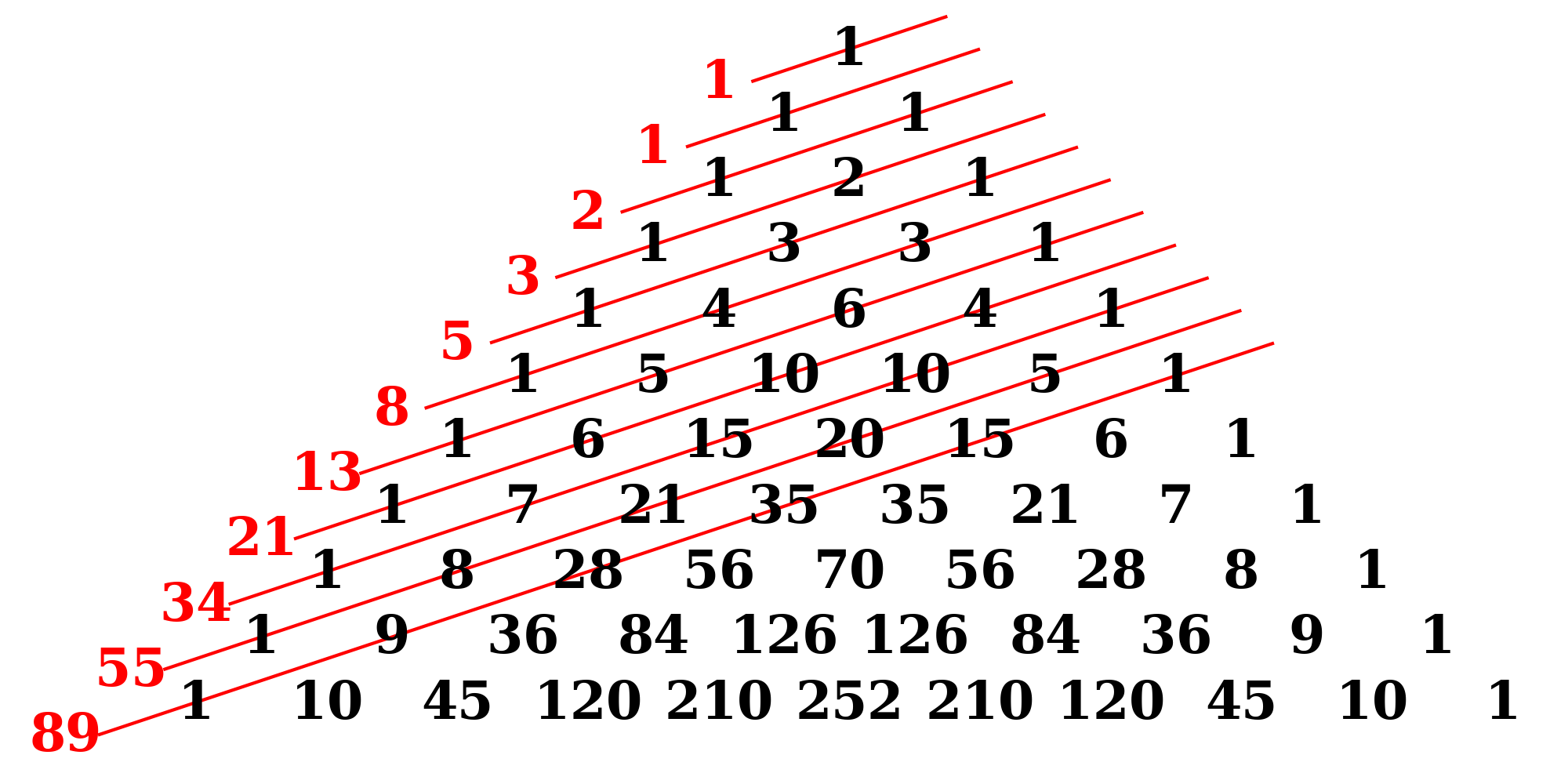 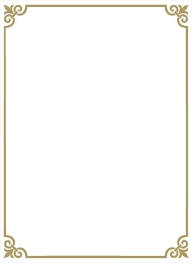 একক কাজ
প্যাটার্ন কী লিখ?
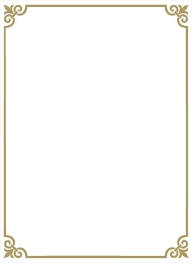 প্যাটার্ন
 	প্রকৃতি বৈচিত্র্যময়। প্রকৃতির এই বৈচিত্র্য আমরা গণনা, সংখ্যা এবং চিত্রের মাধ্যমে উপলব্ধি করি। গাছের শাখা-প্রশাখায় পত্রবিন্যাস একটি প্যাটার্ন, স্থাপত্য নিদর্শন তাজমহলের গায়ে কারুকার্যময় নকশাও একটি প্যাটার্ন। আমাদের পোষাকে বাহারি নকশা থাকে, এটিও এক ধরনের প্যাটার্ন।
ধন্যবাদ
বাড়ির কাজ
শিখনফলঃ
মূল্যায়নঃ
শুভেচ্ছা
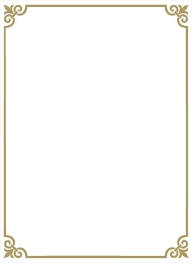 ১ ,  ২,  ৩,  ৪, ......
স্বাভাবিক সংখ্যার প্যাটার্ন
২,  ৪,  ৬, ৮, ........
জোড় স্বাভাবিক সংখ্যার প্যাটার্ন
১,  ৩,  ৫, ৭, ........
বিজোড় স্বাভাবিক সংখ্যার প্যাটার্ন
৫,  ৮,  ১১,  ১৪, .....
বিশেষ সংখ্যার প্যাটার্ন
ধন্যবাদ
বাড়ির কাজ
শিখনফলঃ
মূল্যায়নঃ
শুভেচ্ছা
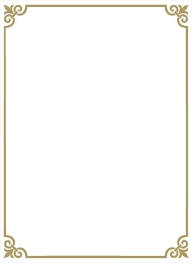 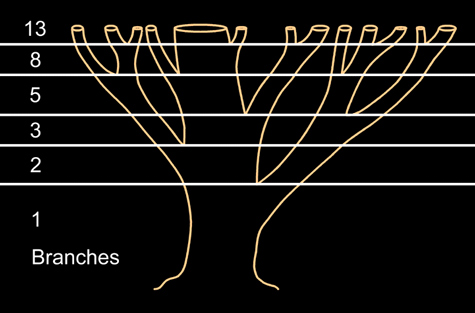 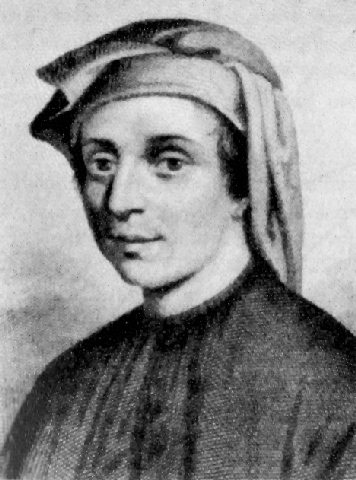 চিত্র দুটি  দ্বারা কি বুঝায়?
ধন্যবাদ
বাড়ির কাজ
শিখনফলঃ
মূল্যায়নঃ
শুভেচ্ছা
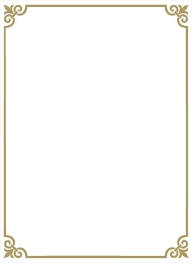 ফিবোনাক্কি সিরিজের প্রথম অংক দুটো হলো ০ এবং ১ পরবর্তী সংখ্যা হবে পূর্ববর্তী দুটি সংখ্যা  যোগ করে।
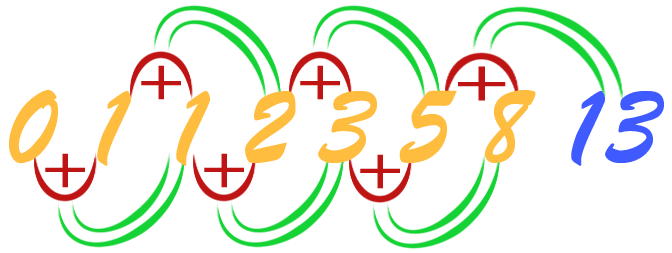 ধন্যবাদ
বাড়ির কাজ
শিখনফলঃ
মূল্যায়নঃ
শুভেচ্ছা
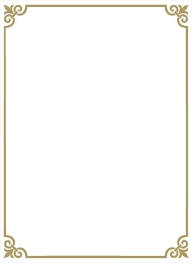 জোড়ায় কাজ
4, 4, 5, 6, 8, 11 .................. প্যাটার্নটির মধ্যে কোন মিল রয়েছে কি? তালিকার পরবর্তী সংখ্যাটি নির্ণয় কর।
ধন্যবাদ
বাড়ির কাজ
শিখনফলঃ
মূল্যায়নঃ
শুভেচ্ছা
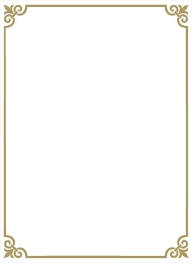 4, 4, 5, 6, 8, 11 .................. প্যাটার্নটির মধ্যে কোন মিল রয়েছে কি? তালিকার পরবর্তী সংখ্যাটি নির্ণয় কর।
সমাধানঃ এখানে তালিকার পাশাপাশি দুটি পদের ব্যবধান- 
		4-4 = 0
		5-4 = 1
		6-5 = 1
		8-6 = 2
		 11-8 = 3
 		তালিকার পাশাপাশি সংখ্যাগুলোর পার্থক্য একটি ফিবোনাক্কি প্যাটার্ন 
		তৈরী করে।
 		পরবর্তী  ব্যবধান হবে= 2+3=5
		তালিকার পরবর্তী পদ, 11+৫ = 16
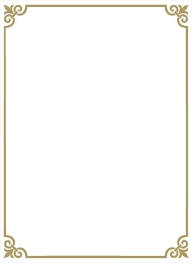 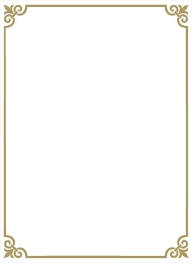 দলীয় কাজ
৪ ক্রমের ম্যাজিক বর্গ নির্ণয় কর।
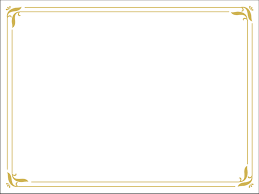 ৪ ক্রমের ম্যাজিক বর্গ
১
২
৩
৪
১৩
১৬
২
৩
৫
৮
৬
৭
১১
১০
৫
৮
৯
১০
১১
১২
৭
৬
৯
১২
১৪
১৫
১
১৩
৪
১৬
১৪
১৫
এবং তা বিপরীত ক্রমে দেখা হলো।
কর্ণের সংখ্যাগুলো চিহ্নিত করা হল
ধন্যবাদ
বাড়ির কাজ
শিখনফলঃ
মূল্যায়নঃ
শুভেচ্ছা
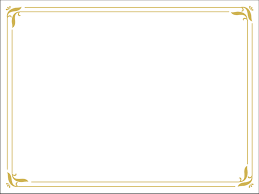 মূল্যায়নঃ
শিখনফল
 ম্যাজিক বর্গ নির্মাণে কোন প্যাটার্নের সংখ্যাগুলো ব্যবহার করা হয়?
 2, 4, 6, 8 ..... তালিকার পরবর্তী সংখ্যাটি কত?
 ফিবোনাক্কি সিরিজের প্রথম দু’টি অংক কি কি?
ধন্যবাদ
বাড়ির কাজ
শিখনফলঃ
মূল্যায়নঃ
শুভেচ্ছা
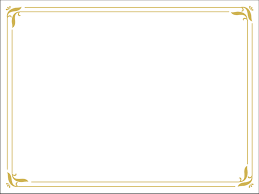 
খালিঘরের মান কত হবে?
১
২
৩
কোনটি সঠিক
?
৪
৬
বৃত্তে ক্লিক করি
৭
৯
৮
খ
4
ক
5
ঘ
2
গ
3
ধন্যবাদ
বাড়ির কাজ
শিখনফলঃ
মূল্যায়নঃ
শুভেচ্ছা
বাড়ির কাজ
নিচের তালিকার সংখ্যাগুলো লক্ষ করঃ  
      0, ১, 1, 2, 3, .............।
ক)  প্যাটার্নটি কী নামে পরিচিত এবং কেন?
খ)  তালিকার পরবর্তী সংখ্যাটি নির্ণয় কর?
গ)  তালিকার পরবর্তী সংখ্যাটির ম্যাজিক বর্গ নির্মাণ কর।
ধন্যবাদ
বাড়ির কাজ
শিখনফলঃ
মূল্যায়নঃ
শুভেচ্ছা
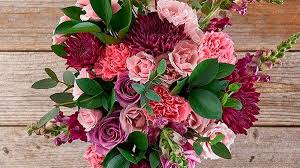 ধন্যবাদ